بسم الله الرحمن الرحيم
المهارات الرقمية 
الصف الخامس والسادس
الفصل الثالث
معلمة المادة : أمل العماري
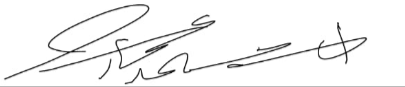 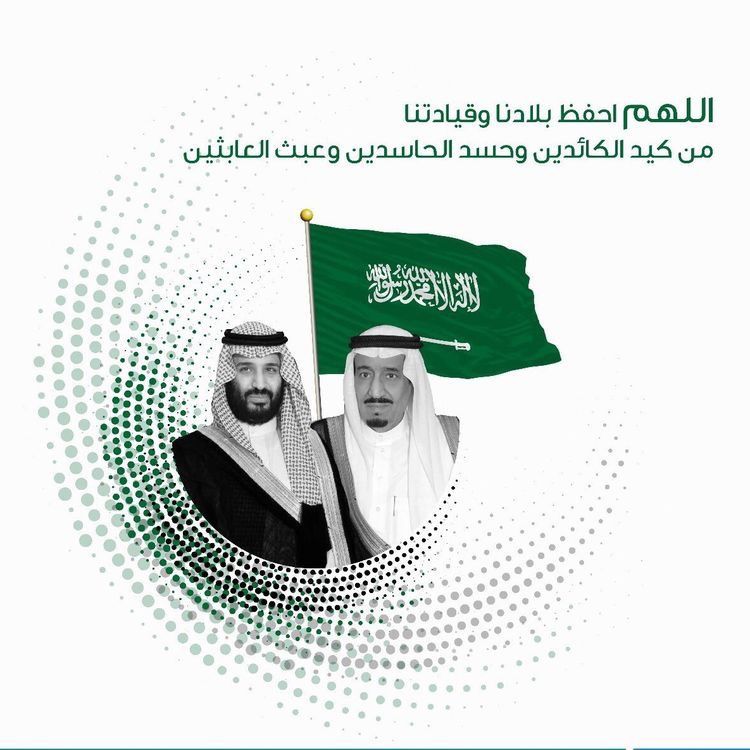 وطن لا نحميه .... لا نستحق العيش فيه
يحمي مواطنيه داخل وخارج الحدود 
                     ويبذل الغالي والنفيس لضمان سلامتهم 
ورعايتهم كن مساهمًا مع وطنك  بتطبيق الإجراءات الاحترازية
وطننا
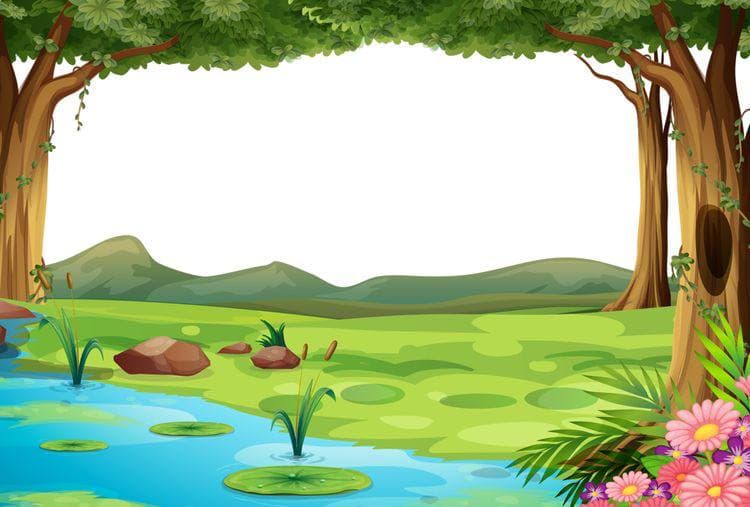 لعبة crash
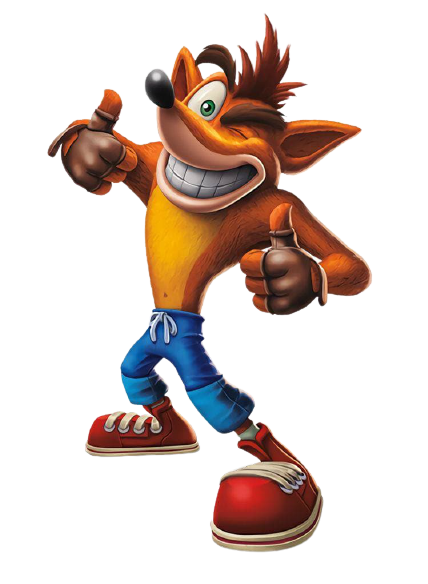 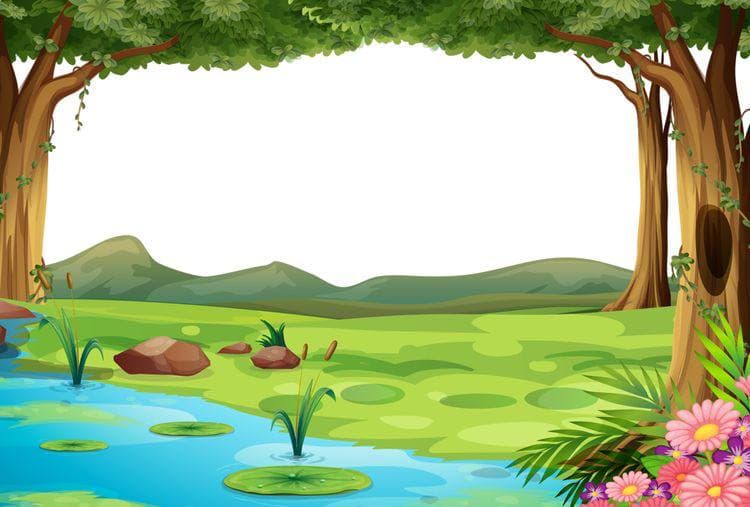 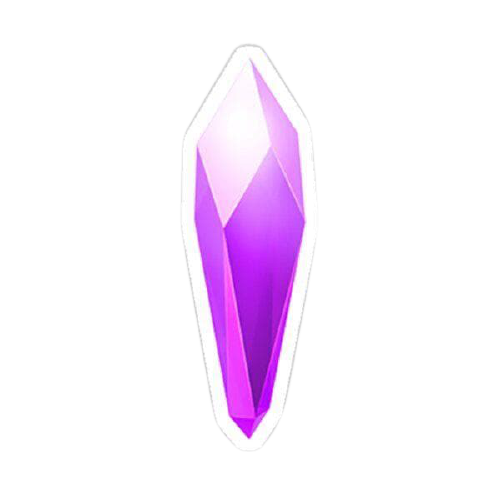 0
1
الروبوتات مفيدة جدا في حياتنا اليومية
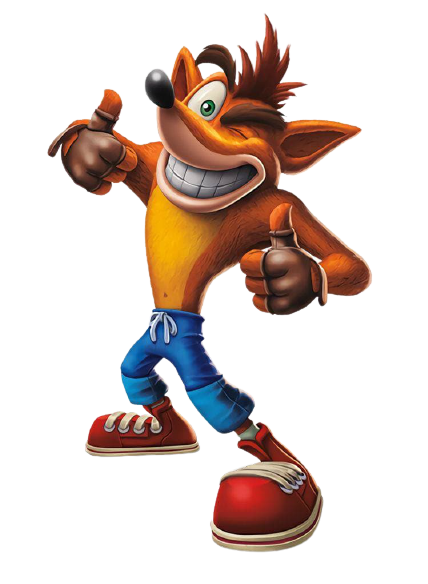 صح
خطأ
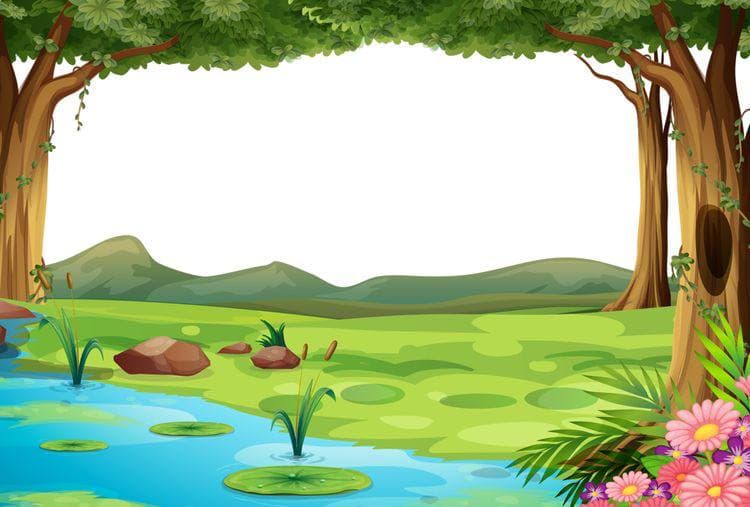 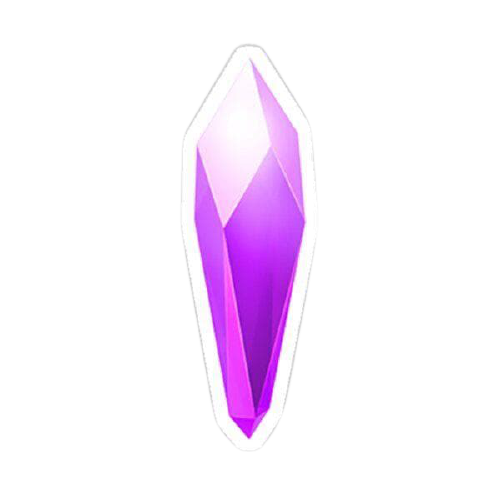 1
2
يستخدم الأطباء الروبوتات للحصول على نتائج أفل في العمليات الجراحية
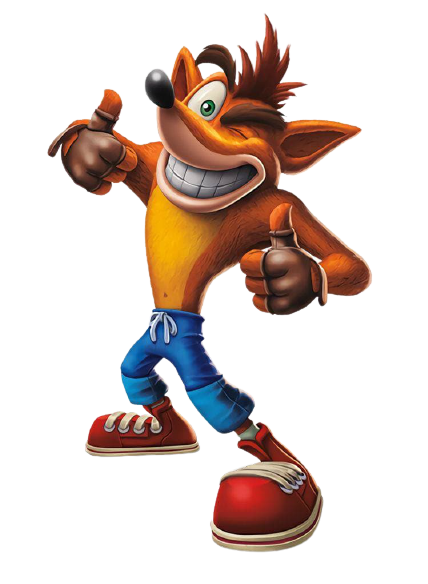 صح
خطأ
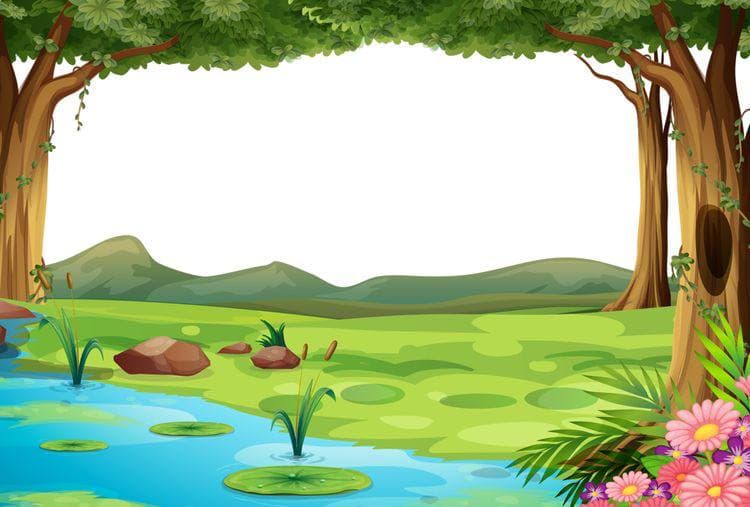 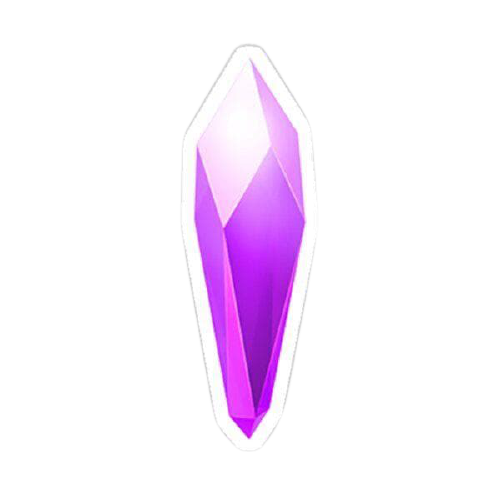 3
2
لا يمكن استخدام الروبوتات في المصانع
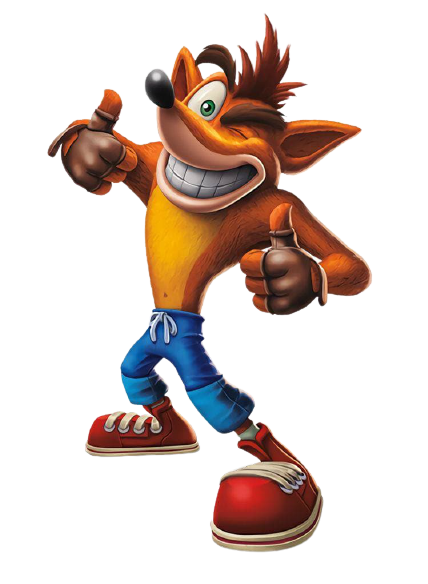 صح
خطأ
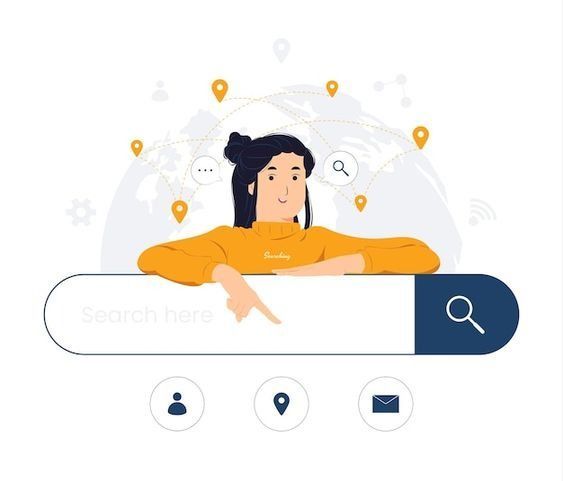 الدرس الثاني
استخدام التكرارات
لقد تعلمت سابقا كيفية برمجة الروبوت الخاص بك ليتحرك ويرسم الدائرة، والآن ستتعلم كيفية برمجته ليتحرك ويرسم أشكالا تتطلب خطوات أكثر. على سبيل المثال، سوف تتعلم كيفية برمجة روبوت للتحرك ويقوم بالرسم.
مستطيل
مثلث
برمجة الروبوت ليتحرك ويرسم مثلث عليك برمجة الروبوت كالتالي:
1 - يبدأ مساره من النقطة 1 ويمضي قدما نحو النقطة 2
2 - ينعطف لليمين.
3 - يكرر الخطوتين ثلاث مرات لإكمال رسم المثلث
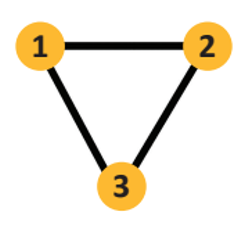 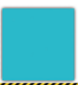 في البداية، عليك برمجة الروبوت لكي يتحرك للأمام الرسم الجانب الأول من المثلث وللقيام بذلك ستستخدم لبنة القيادة drive  مع ضبط معامل المسافة بالسنتميتر  distance cm إلى 80
ومعامل السرعة speed إلى 50
للتحرك إلى الأمام:
من فئة Action  الحدث ،(1)
 أضف لبنة drive القيادة مع معامل distance cm المسافة بالسنتميتر. )2)
اضبط speed نسبة السرعة إلى 0.50 (3)
اضبط distance cm المسافة بالسنتميتر) إلى  .80 (4)
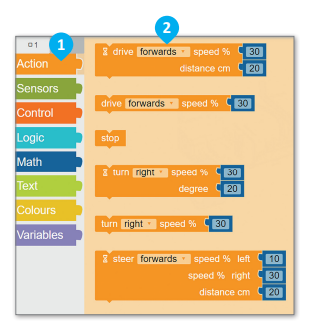 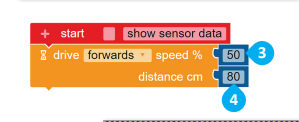 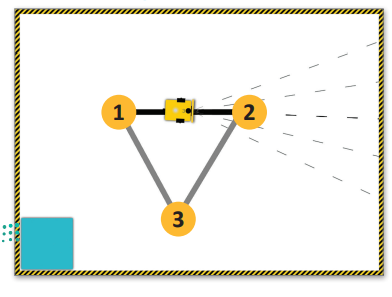 الآن، عليك برمجة الروبوت للانعطاف نحو اليمين للمرة الأولى وللقيام بذلك، استخدم لبنة الانعطاف turn  مع ضبط معامل الدرجة degree  إلى 120
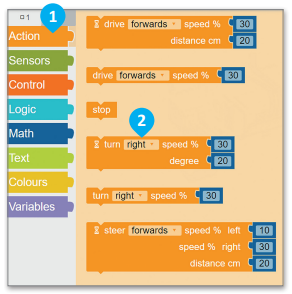 للانعطاف إلى اليمين
من فئةAction الحدث،(1)
 أضف لبنةturn  الانعطاف مع معامل degree  الدرجة .(2) 
> اضبط degree الدرجة إلى 120 .(3)
تغير لبنة الانعطاف turn  مع معامل الدرجة  degree اتجاه الروبوت بمقدار معين من الدرجات في اتجاه معين.
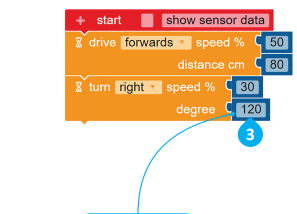 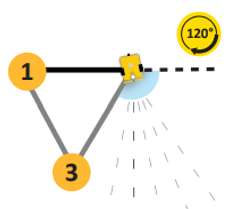 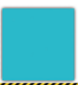 معلومة 
يمكنك تحريك أو إزالة المربـع الموجود داخل المشهد لتحصل على مساحة أكبر
قيمة الزاوية الخارجية للمثلث
بالدرجات.
بهذا، تكون برمجت الروبوت ليتحرك ويرسم أحد أضلاع المثلث والآن عليك أن تبرمجه ليكرر الخطوات ثلاث مرات لإكمال رسم بقية أضلاع المثلث؛ وفي هذه الحالية يمكنك استخدام لبنة التكرار () مرة (Repeat ( ) times) لبنة التكرار ( ) مرة (Repeat ( ) times) يمكنك استخدام هذا النوع من التكرارات عندما تريد تنفيذ مجموعة من الأوامر لعدد معين من المرات، ويجب أن يكون عدد التكرارات عددًا صحيحًا فقط. يتم دائما استخدام لبنة التكرار ) مرة (repeat ( ) times) مع لبنات أخرى. لذلك، عليك إضافة اللبنات الأخرى داخل هذه اللبنة والتي يمكنك العثور عليها في فئة التحكم (Control)، بحيث يمكنك تكرار جميع الخطوات التي تريدها.
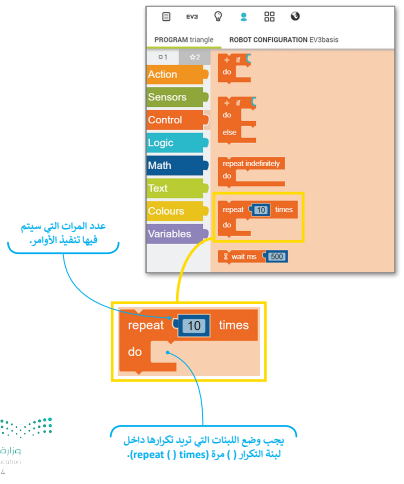 لقد تعلمت سابقاً كيفية برمجة الروبوت الخاص بك ليتحرك للأمام والخلف وليقوم بالانعطاف عليك تكرار الخطوات السابقة ثلاث مرات حيث ستستخدم لبنات برمجية موجودة في فئة التحكم (Control) ، والتي يمكنك من خلالها التحكم
في تسلسل البرنامج.
لتكرار اللبنات
من فئة Control التحكم، (1)
أضف لبنة repeat ( ) times التكرار مرة.(2)
ضع اللبنتين داخل لبنة repeat ( ) times التكرار ( ) مرة). (3)
اضبط times  المرات إلى.3 (4)
لتشغيل البرنامج اضغط على زر SIM سيم (5)
اضغط على زر Enable/Disable robot draw  trail تشغيل / إيقاف رسم مسارالروبوت. (6)
اضغط على زر بدء المحاكاة. (7)
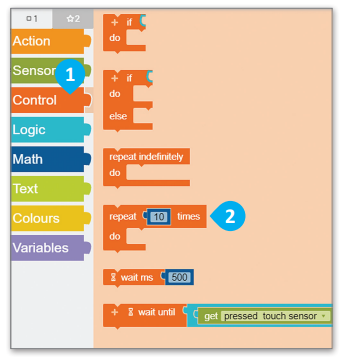 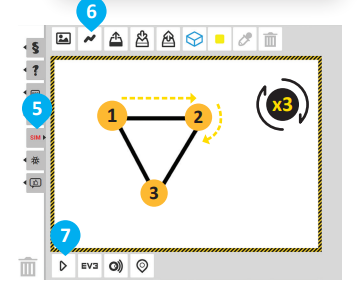 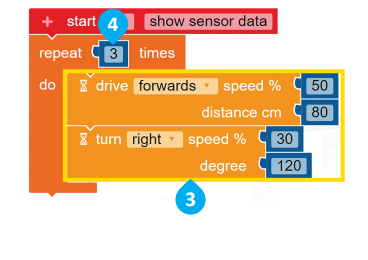 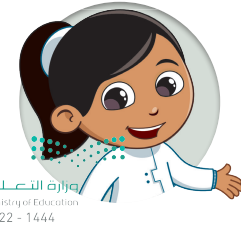 تعد لبنة التكرار مفيدة جدا، حيث تمكنك من توفير الوقت ومساحة منطقة البرمجة بحيث لا تكون مضطرًا إلى إضافة جميع اللبنات واحدة تلو الأخرى وضبط جميع إعداداتها، بل تنفذ لبنة التكرار هذا العمل لك.
برمجة الروبوت ليتحرك ويرسم مستطيل
يتكون المستطيل من أربع زوايا قائمة وضلعين طويلين متساويين في الطول وضلعين قصيرين متساويين في الطول. افترض أنك تريد أن يتحرك الروبوت الخاص بك ويرسم مستطيلا، وللقيام بذلك:
1 - يبدأ الروبوت من النقطة 1 ويتقدم إلى الأمام حتى النقطة 2.
2 - ينعطف إلى اليمين، ثم يتقدم إلى النقطة 3.
3 - ينعطف إلى اليمين ثم يتقدم إلى النقطة 4.
4 - ينعطف إلى اليمين، ثم يتقدم حتى يصل لنقطة البداية 1.
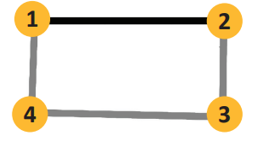 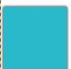 ستستخدم لبنة التكرار لتجنب تكرار الخطوة الثالثة والرابعة.
أولاً، عليك برمجة الروبوت لكي يتحرك للأمام لمسافة 100 سم. وللقيام بذلك، استخدم لبنة القيادة  drive  مع ضبط معامل المسافة بالسنتميتر distance cm  إلى 100.
للتحرك إلى الأمام:
من فئة Action  الحدث ،(1)
 أضف لبنة driveالقيادة مع معامل distance cm المسافة
بالسنتميتر . (2)
اضبط % speed  نسبة السرعة إلى 50 (3)
اضبط distance cm  المسافة بالسنتميتر إلى 100(4)
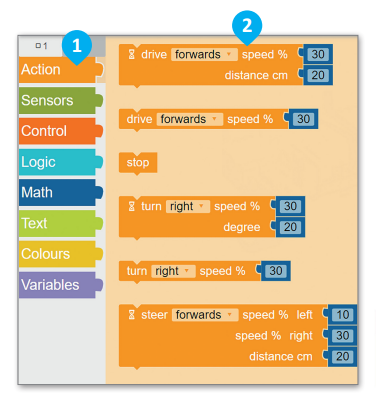 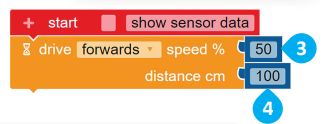 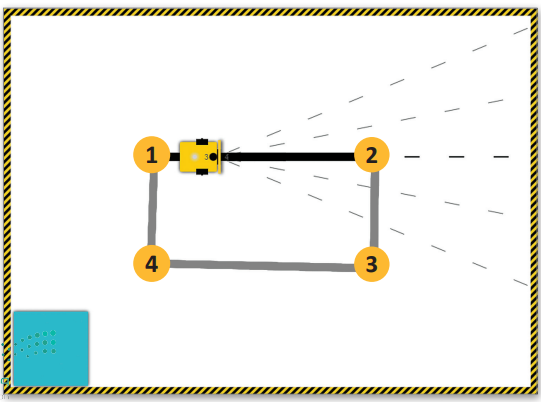 الآن، عليك برمجة الروبوت للانعطاف نحو اليمين  وللقيام بذلك، استخدم لبنة الانعطاف turn  مع ضبط معامل الدرجة  degree  إلى 90.
للانعطاف إلى اليمين
من فئة Action  الحدث، (1)
أضف لبنة turn  الانعطاف  مع معاملdegree   الدرجة (2)
اضبط degree (الدرجة إلى 90 (3)
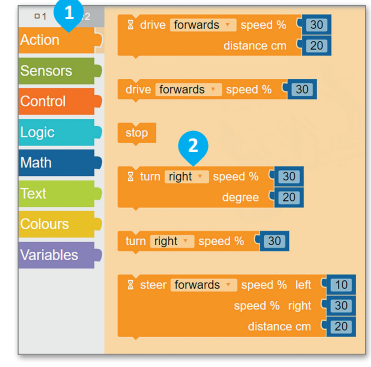 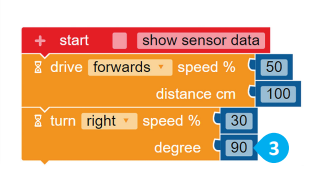 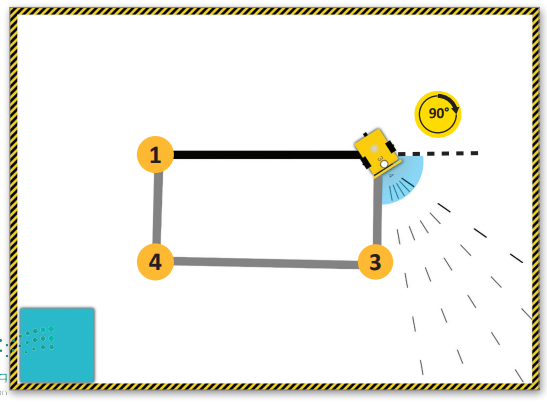 بعد ذلك، عليك برمجة الروبوت لكي يتحرك للأمام لمسافة 50 سم . وللقيام بذلك، استخدم لبنة القيادة  drive  مع ضبط معامل المسافة بالسنتميترdistance (cm) إلى 50.
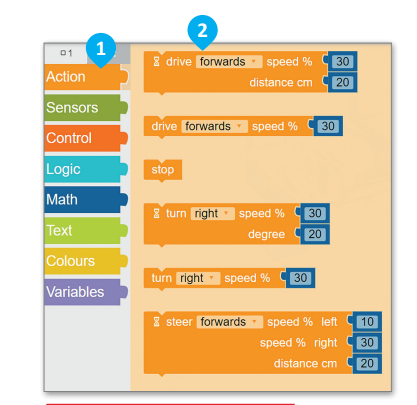 للتحرك إلى الأمام:
 من فئة Action الحدث ، (1)
أضف لبنة drive  القيادة  مع معامل distance cm المسافة بالسنتميتر .(2)  
اضبط % speed نسبة السرعة إلى  .50 (3)
اضبط distance cm  المسافة بالسنتميتر  إلى 50  (4)
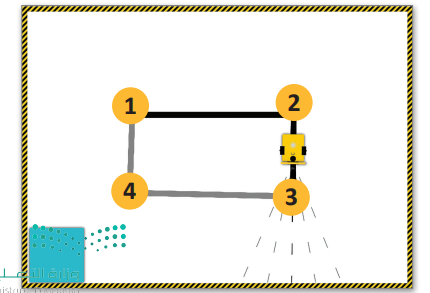 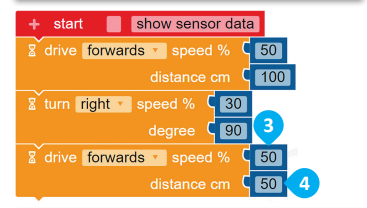 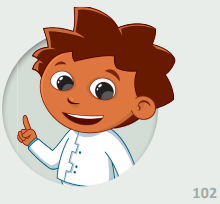 لا تنسَ تشغيل الروبوت لكي يبدأ بالتحرك.
الآن عليك برمجة الروبوت للانعطاف نحو اليمين وللقيام بذلك، استخدم لبنة الانعطاف  turn  مع ضبط معامل السرعة  speed إلى 30، ومعامل الدرجة  degree  إلى 90
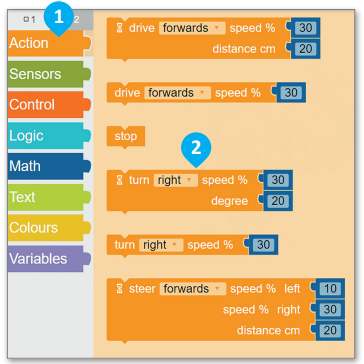 للانعطاف إلى اليمين
من فئة Action  الحدث، (1)
أضف لبنة turn  الانعطاف مع معاملdegree   الدرجة . (2) 
اضبط degree الدرجة إلى  .90 (3)
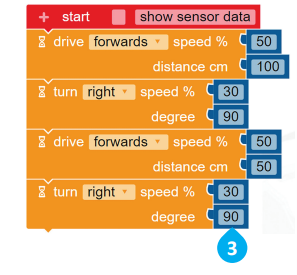 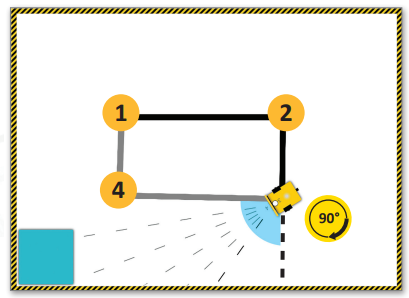 معلومة 
يمكنك أيضًا استخدام لبنة steer التوجيه  مع لبنة distance cm المسافة بالسنتميتر  لجعل الروبوت ينعطف، ولكن من الأسهل حساب الدرجات المطلوبة بدلًا من حساب السنتميترات.
لكي يقوم الروبوت بتحرك ويرسم مستطيل، يمكنك برمجته لرسم الجانبين وللقيام بذلك، استخدم لبنة التكرار ( ) مرة repeat(    ) times ، واضبط عدد التكرارات إلى ،2 ثم ضع اللبنتين داخل لبنة التكرار وسيقوم الروبوت بتكرار جميع الخطوات المطلوبة
لتكرار اللبنات
من فئة Control  التحكم ، (1)
 أضف لبنة repeat ( ) times  التكرار ( ) مرة). (2)
  ضع اللبنتين داخل لبنة repeat ( ) times  التكرار ( ) مرة).  (3) 
اضبط times  المرات  إلى 2 .  (4)
اضغط على زر بدء المحاكاة  (5)
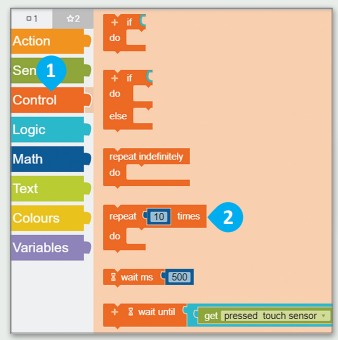 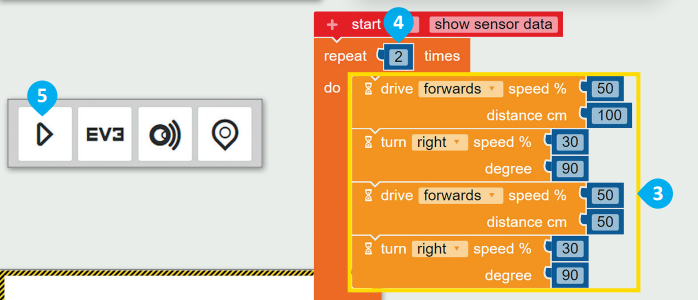 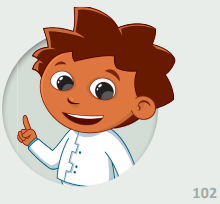 اختبر برنامجك ثم احفظه في الحساب الخاص بك.
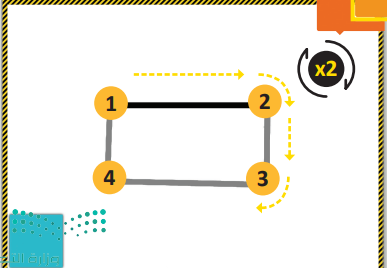 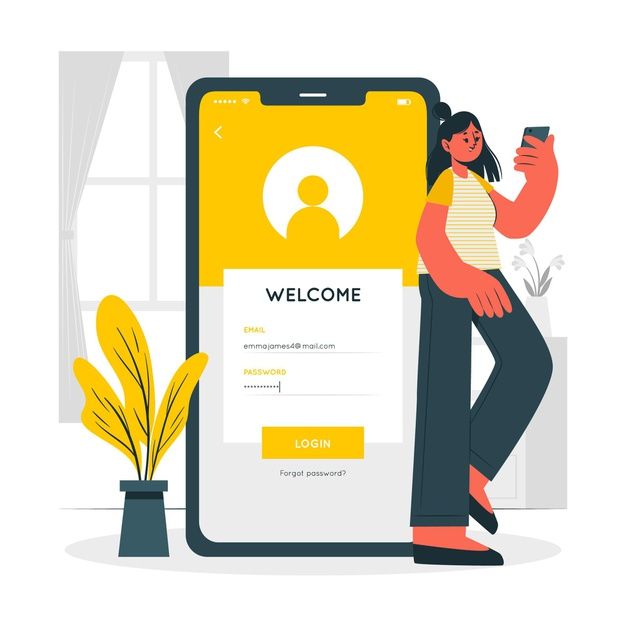 لنطبق معًا
صل اللبنات مع وظائفها الصحيحة.
وظائف اللبنات
تدريب 1
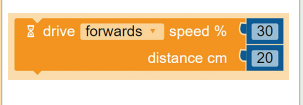 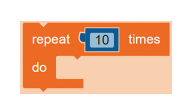 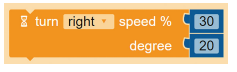 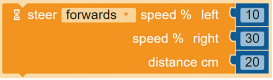 أنشئ برنامجاً لقيادة الروبوت إلى أقرب موقف للسيارات .
قيادة الروبوت
تدريب 2
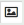 اضغط على الأيقونة             change the scene  تغيير المشهد عدة مرات حسب الحاجة لاختيار هذا المشهد.
لقيادة الروبوت إلى أقرب موقف للسيارات برمجه للتحرك للأمام والانعطاف يمينا عدة مرات.
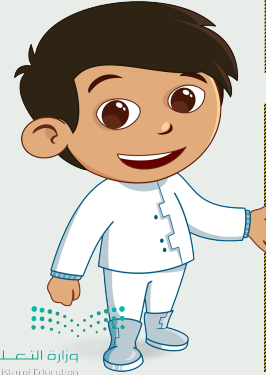 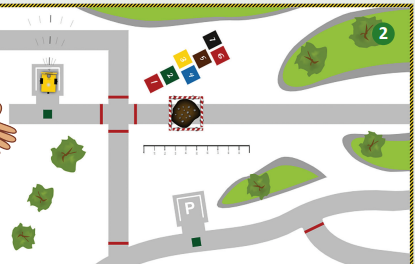 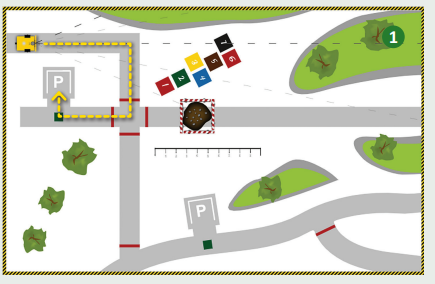 لا تنس اختبار البرنامج بعد كل خطوة لإصلاح
أي أخطاء.
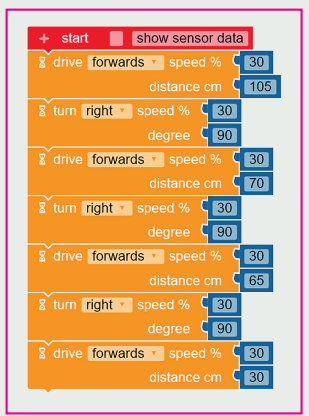 برمجة الروبوت ليتحرك ويرسم الأشكال
برمج الروبوت الخاص بك لرسم الأشكال التالية:
تدريب 3
ستنشئ برنامجا لرسم المستطيل الصغير الموضح في الصورة الأولى، ثم عليك تغيير القيم الموجودة في برنامجك ليتحرك الروبوت ويرسم المستطيل الكبير كما هو موضح في الصورة الثانية.
عند إنشاء البرنامج افتح بدء المحاكاة واضغط على الأيقونة           change the scene تغيير المشهد عدة مرات حسب الحاجة لاختيار المشهد
شغل Enable Disable robot draw trail (تشغيل / إيقاف رسم مسار الروبوت) بالضغط على الأيقونة.
لتجنب تكرار اللبنات استخدم لبنة التكرار () مرة repeat(  )  timesبقدر الحاجة.
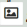 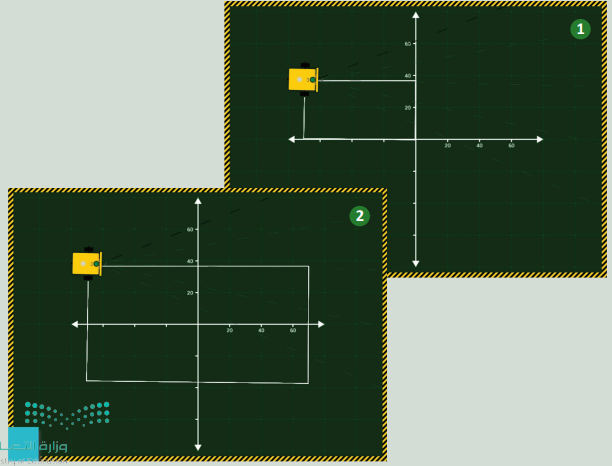 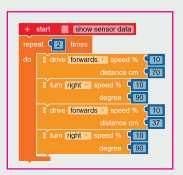 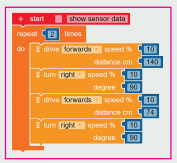 برمجة وترتيب
تدريب 4
رقم مجموعات البنات بالشكل المناسب
رقم مجموعات البنات بالشكل المناسب 
:
برمجة وترتيب
تدريب 4
اضغط على الأيقونة        change the scene تغيير المشهد عدة مرات حسب الحاجة لاختيار المشهد.
أنشئ مشروعًا جديدًا وضع مجموعات اللبنات بالترتيب الصحيح.
شغل Enable/Disable robot draw trail تشغيل / إيقاف رسم مسار الروبوت) بالضغط على الأيقونة.      
  ثم شغل البرنامج.
أخيرا، رقم مجموعات اللبنات وفقا لترتيبها في البرنامج.
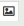 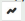 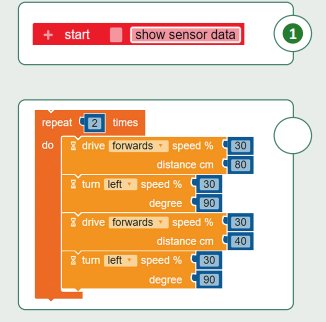 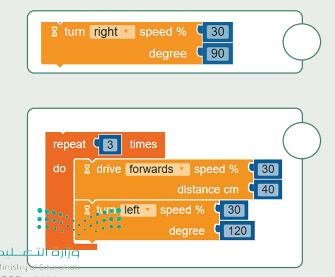 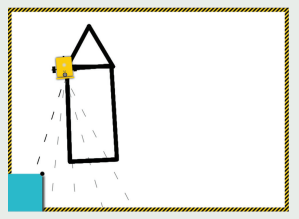 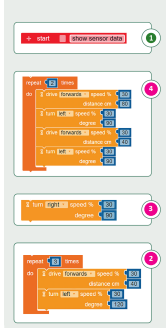 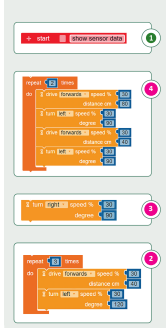 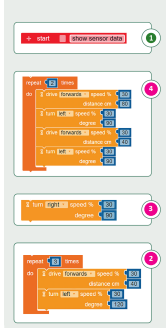 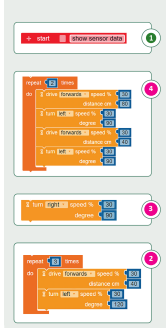 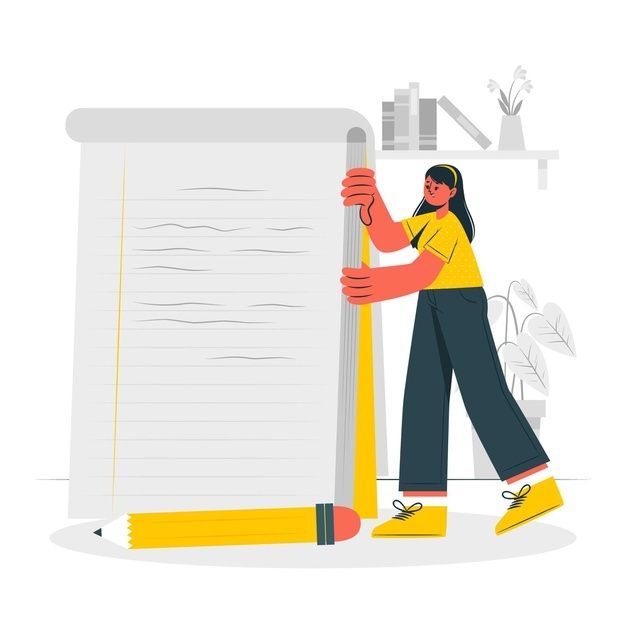 النهاية
« اللهمَّ اجعلْ عملِي كلُّهُ صالحًا واجعلُهُ لوجهكَ خالصًا "
أ. أمل العماري
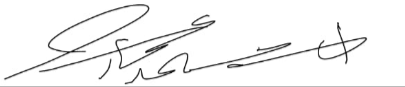